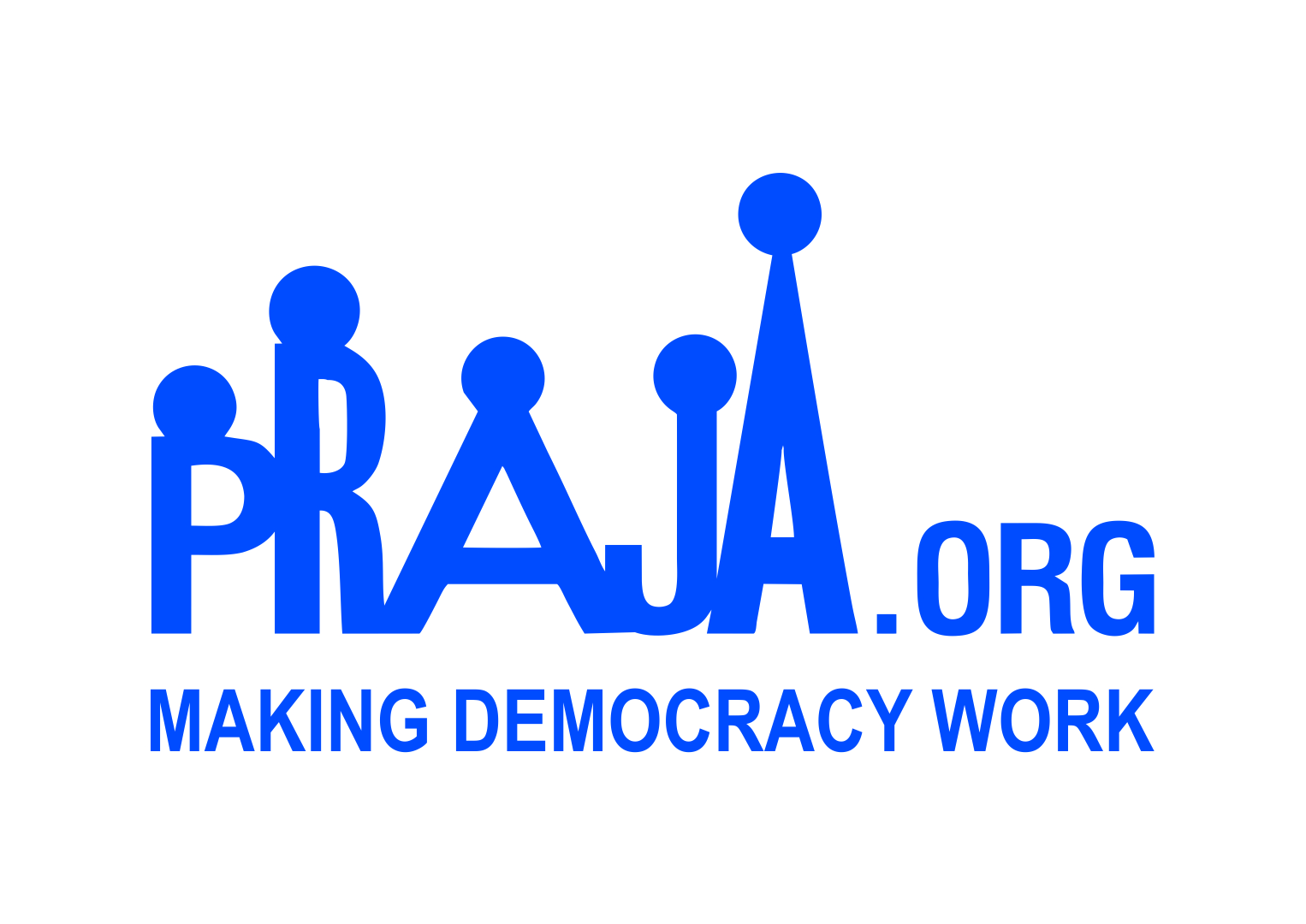 Report on Working of Ward Committees in the City of Mumbai and Civic Problems Registered by Citizens
(January 2012 to December 2013)
Supported by:
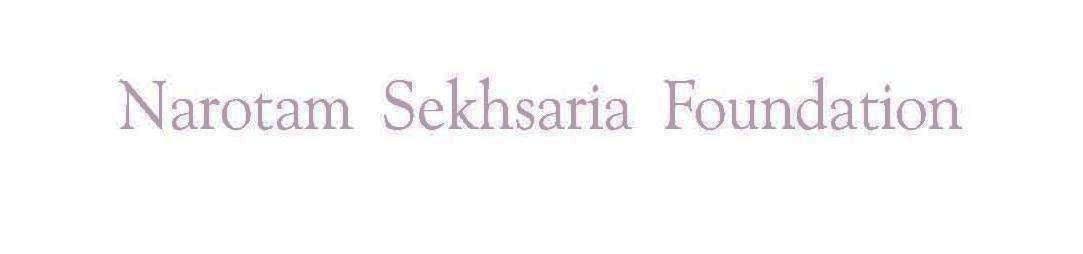 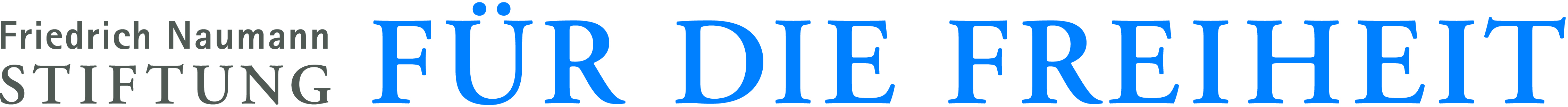 FORD FOUNDATION
1
Number of questions asked by Councillors in Ward Committees during March’12 to December’13
Number of Councillors who did not ask any questions has decreased from 45 during March’12-December’12 to 28 in March’13-December’13.
   Number of Councillors who asked more than 10 questions have increased from 3 during March’12-December’12 to 11 in March’13-December’13.
2
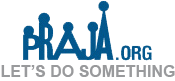 Total numbers of Meetings, Attendance and Questions during Mar’12 to Dec’13
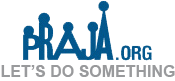 3
Attendance of councillors decreased by 3% from Mar’12 – Dec’12 to Mar’13 – Dec’13.

Questions asked by councillors increased by 26 % from Mar’12 – Dec’12 to Mar’13 – Dec’13.
4
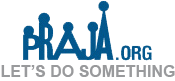 Issue-wise Number of Questions asked in Ward Committees during Mar’12 to Dec’13
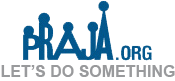 Highest number of questions (147) were asked on Naming/Renaming of Roads/ Chowks in year January 2013 to December 2013.
 12% increase in Councillors asking questions on roads from Mar’12 – Dec’12 to Mar’13 – Dec’13.
5
Type of devices used by councillors in year 2013
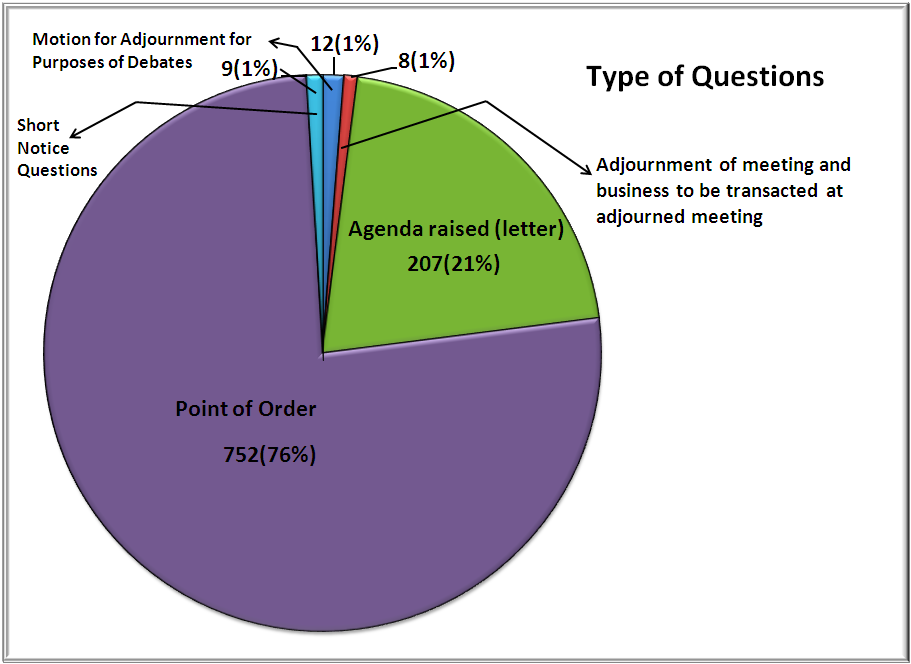 Out of 207 ‘Agenda Raised’ Questions, 147(71%) were on Naming/Renaming of Roads /Chowks
Out of a total 988 questions, 752(76%) were Point of Order questions.
6
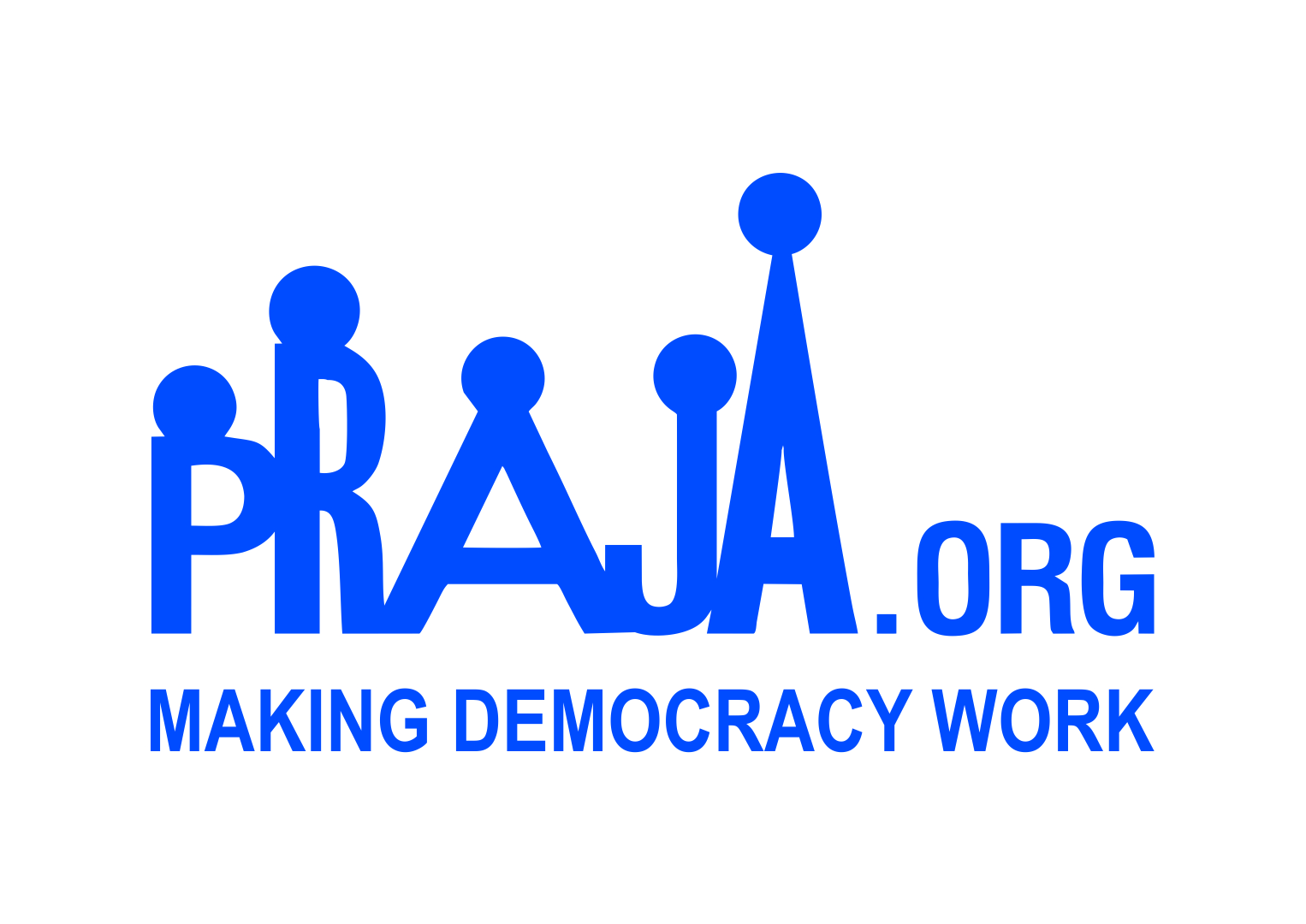 Answers given by Administration to Point of Order questions raised in Ward committee meeting in Year 2013
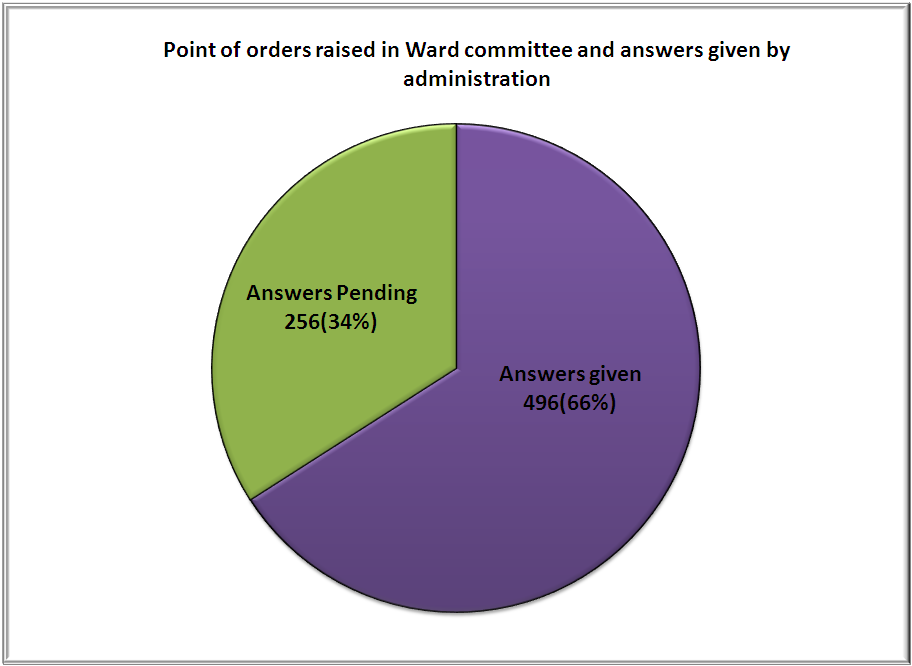 Out of 752 point of orders, Administration has given answers to only 496 (66%) and 256 (34%) Point of Orders are pending.
7
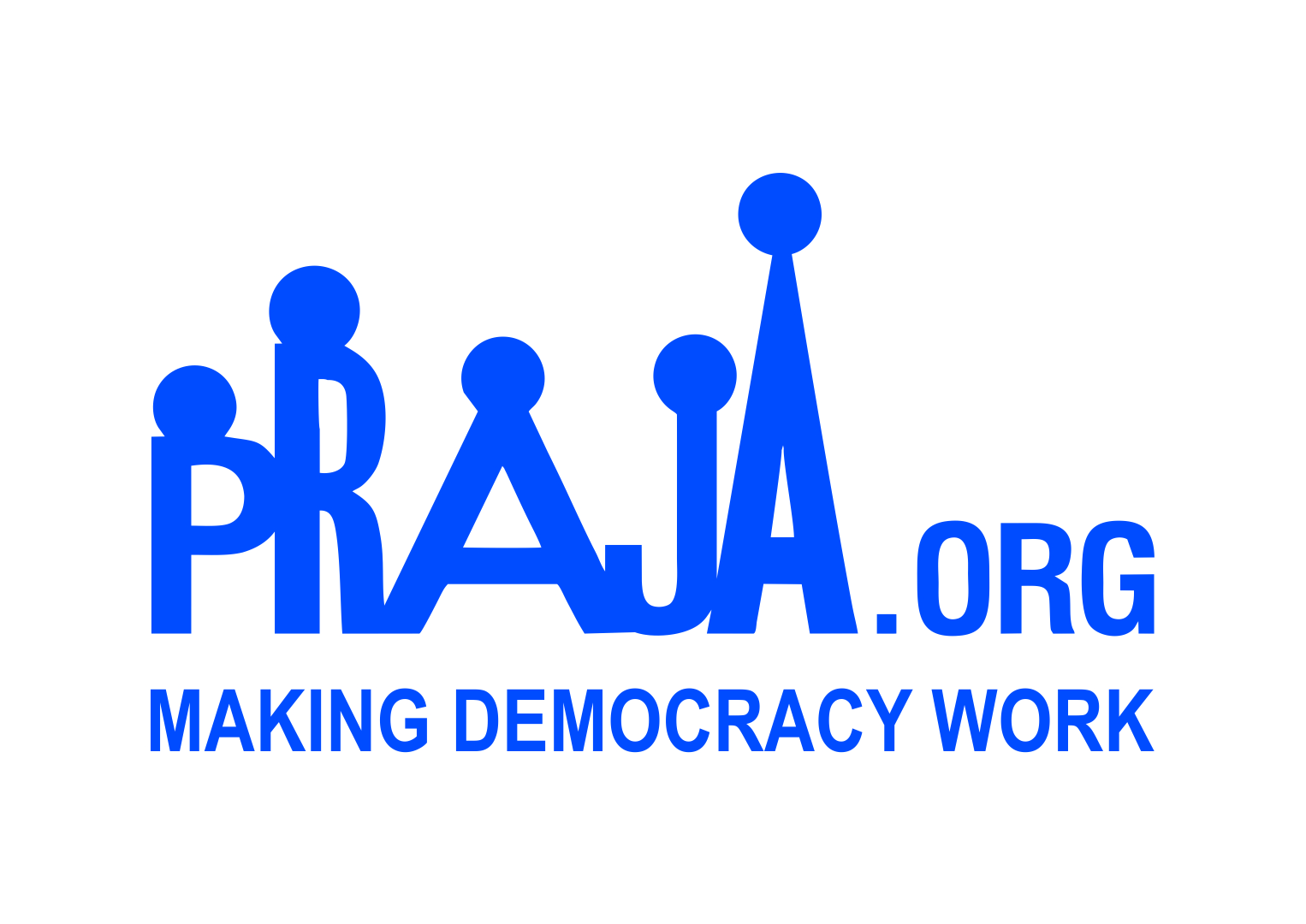 Praja’s Impact
8
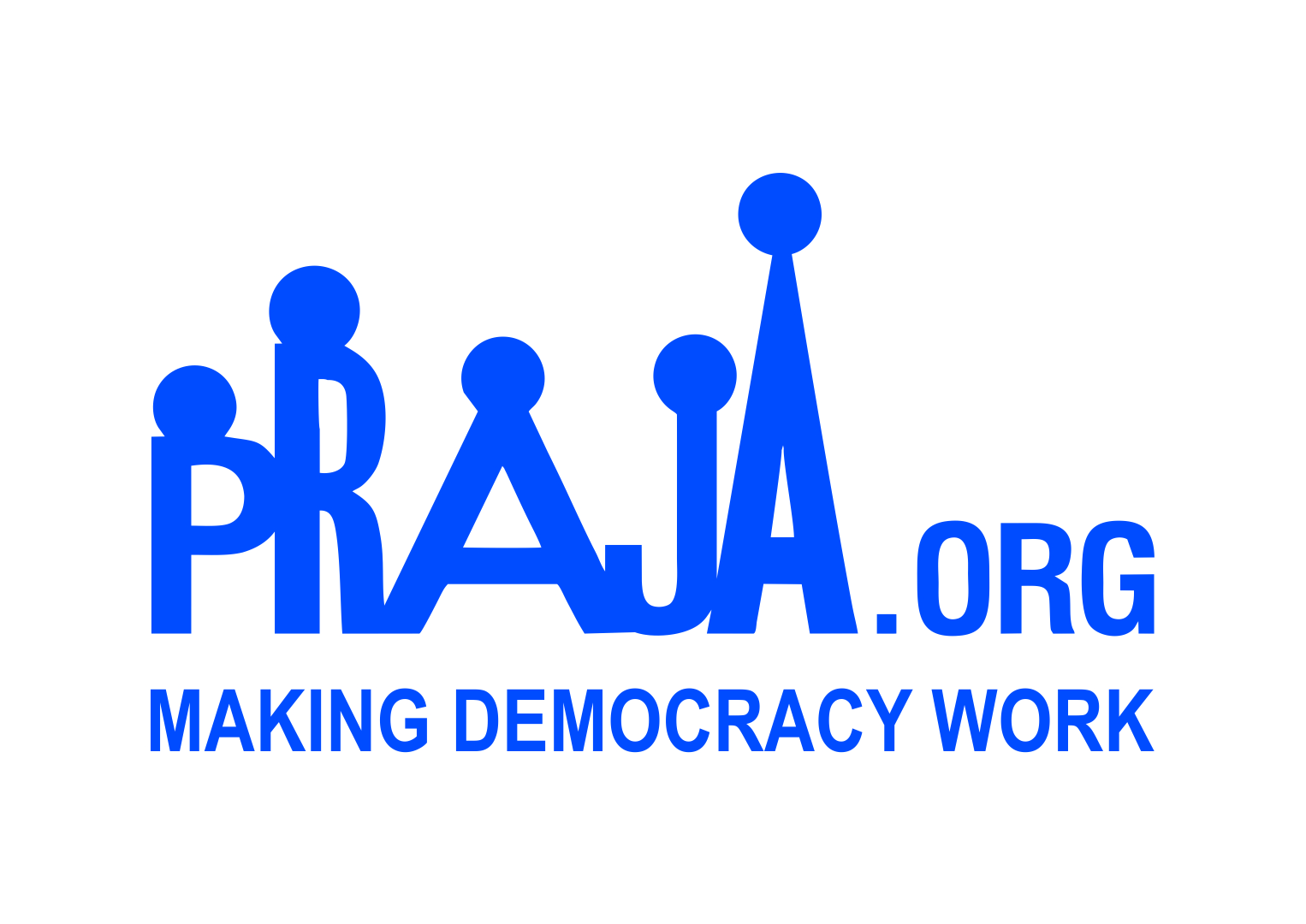 Number  of total questions in Ward Committee has increased by 26%
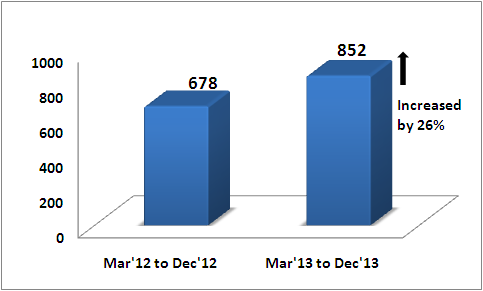 9
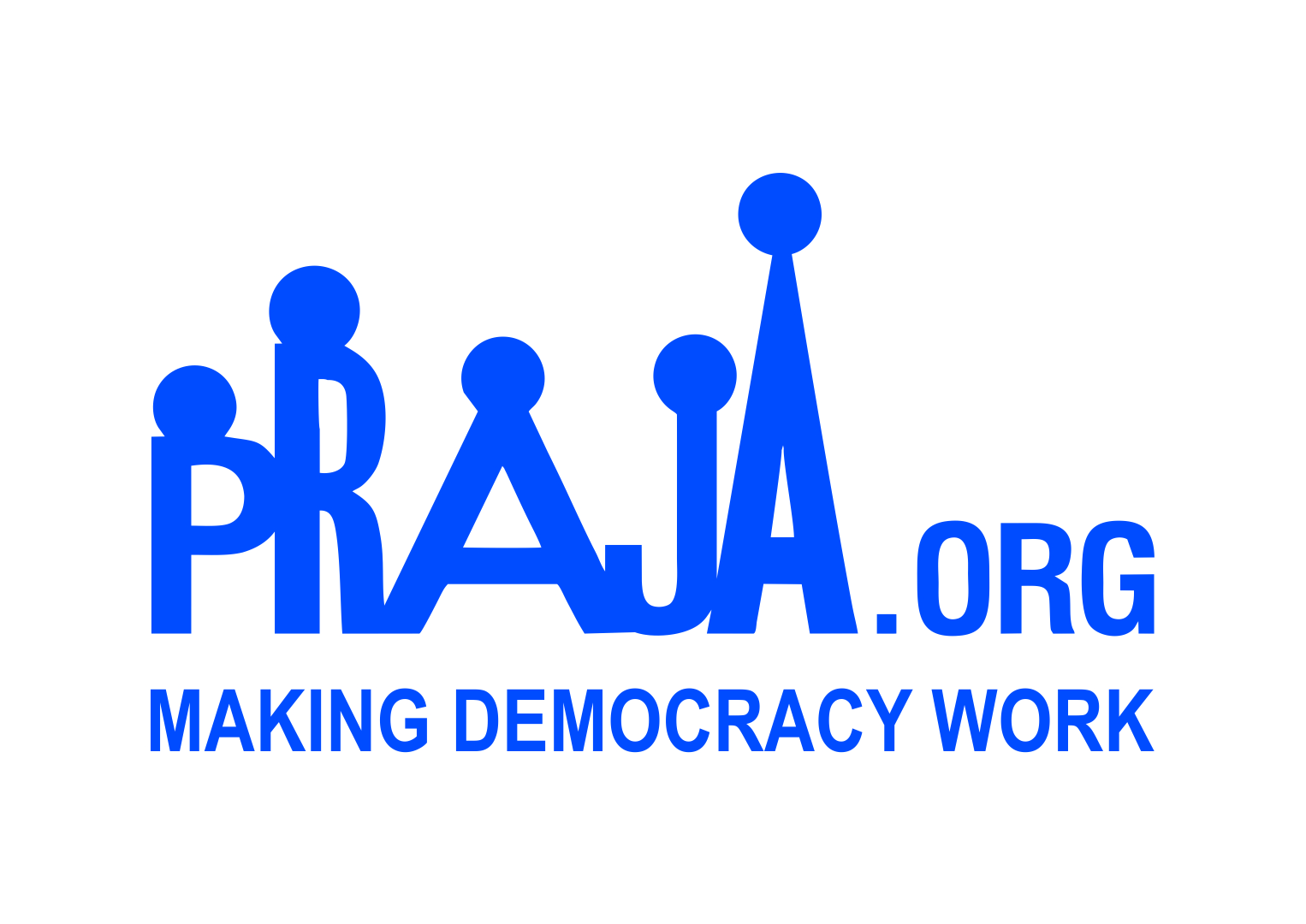 Number of questions asked on ‘Naming/Renaming of Roads/Chowks’ have decreased by 4% out of total questions asked between Mar’12 - Dec’12 to Mar’13 – Dec’13
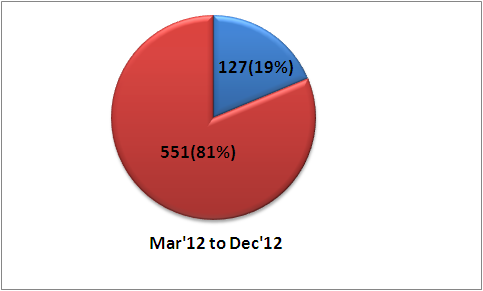 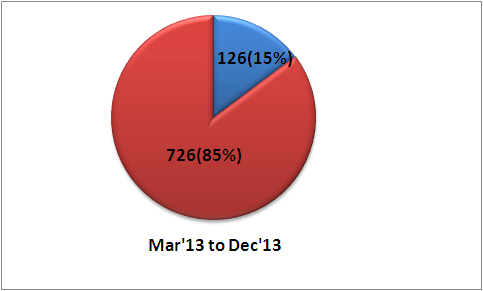 Mar’12 to Dec’12
Mar’13 to Dec’13
10
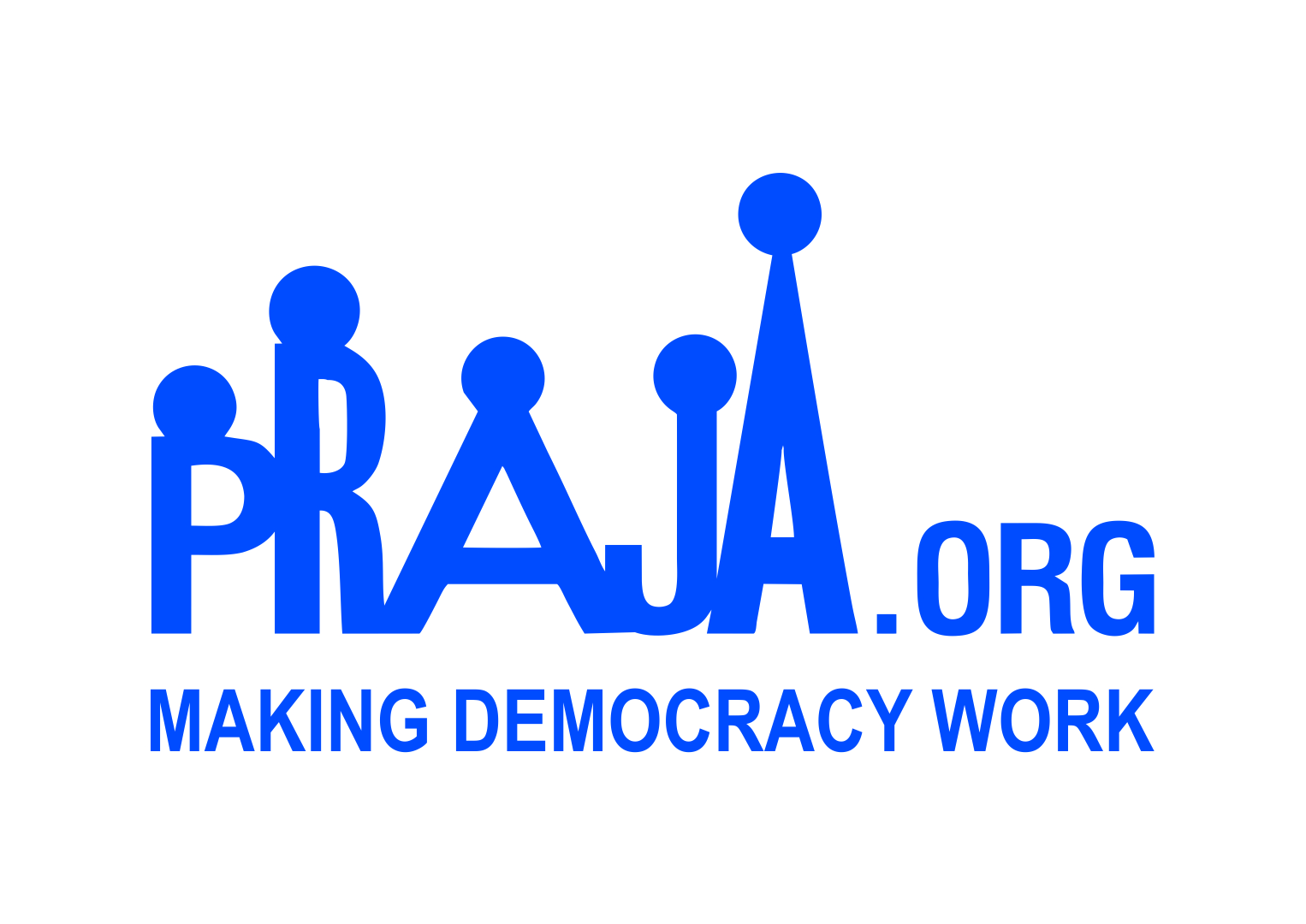 Number of councillors asked zero questions have come down 45 to 28 between Mar’12-Dec’12 to Mar’13- Dec’13
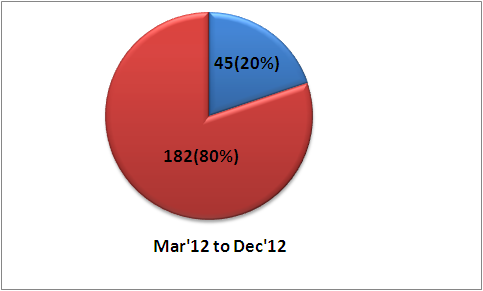 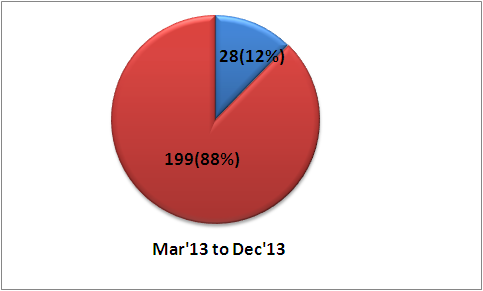 Mar’12 to Dec’12
Mar’13 to Dec’13
11
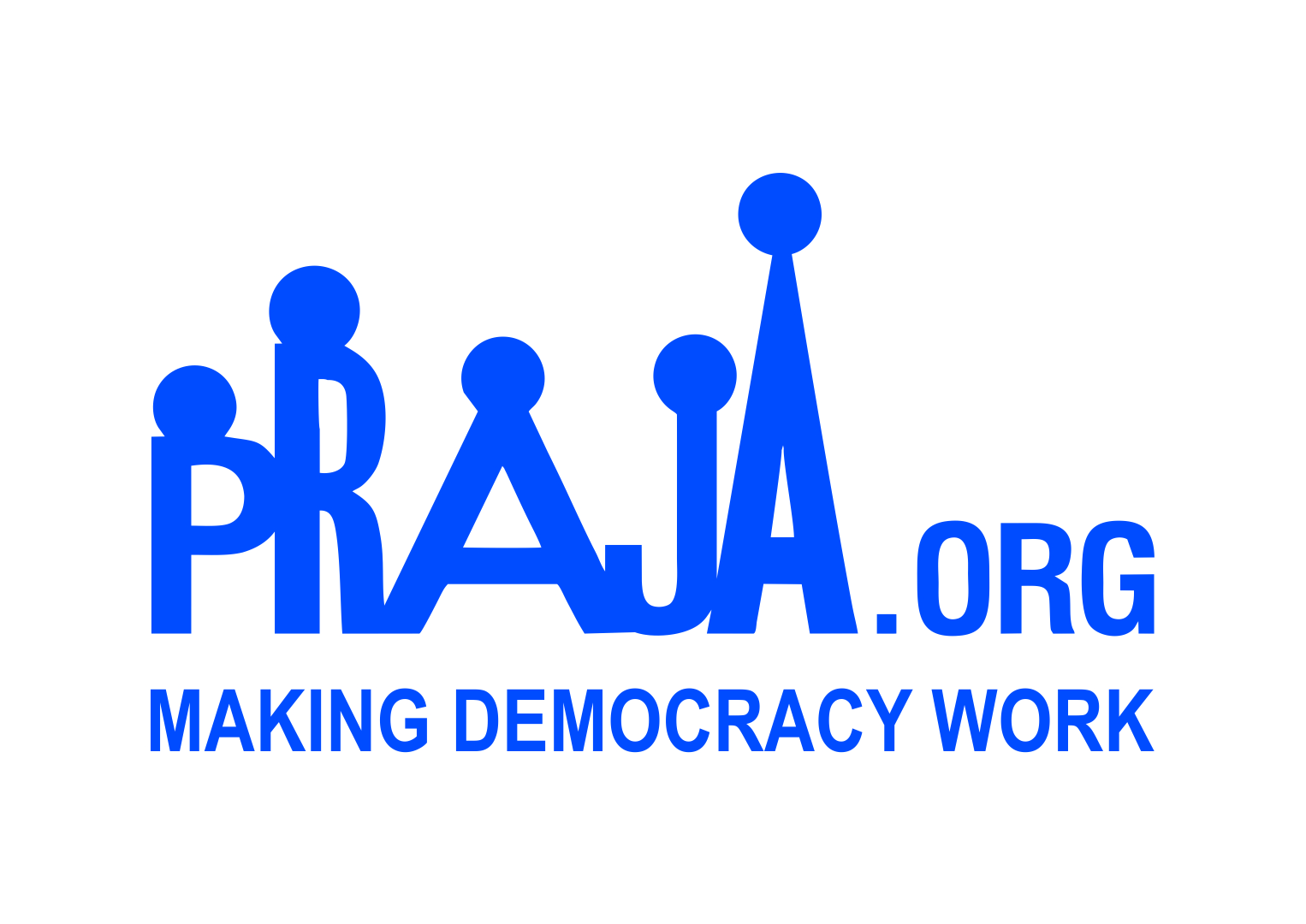 Party Head in Ward Committee Meeting
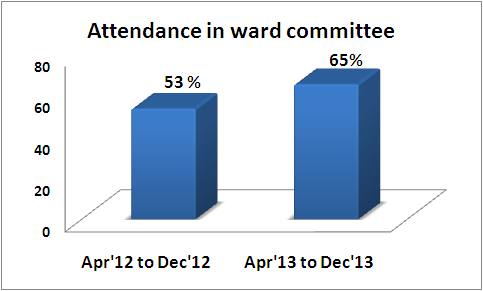 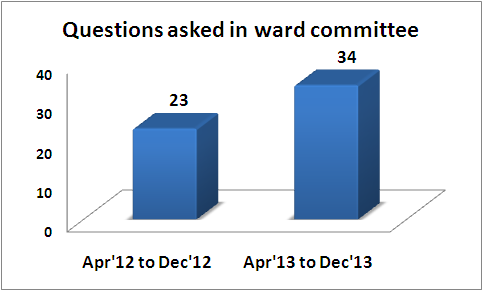 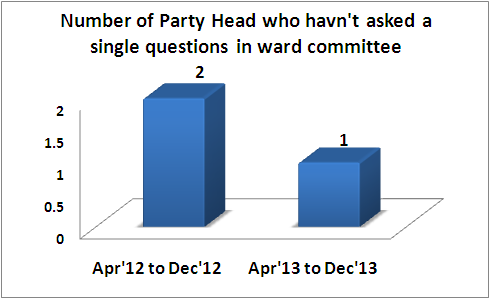 12
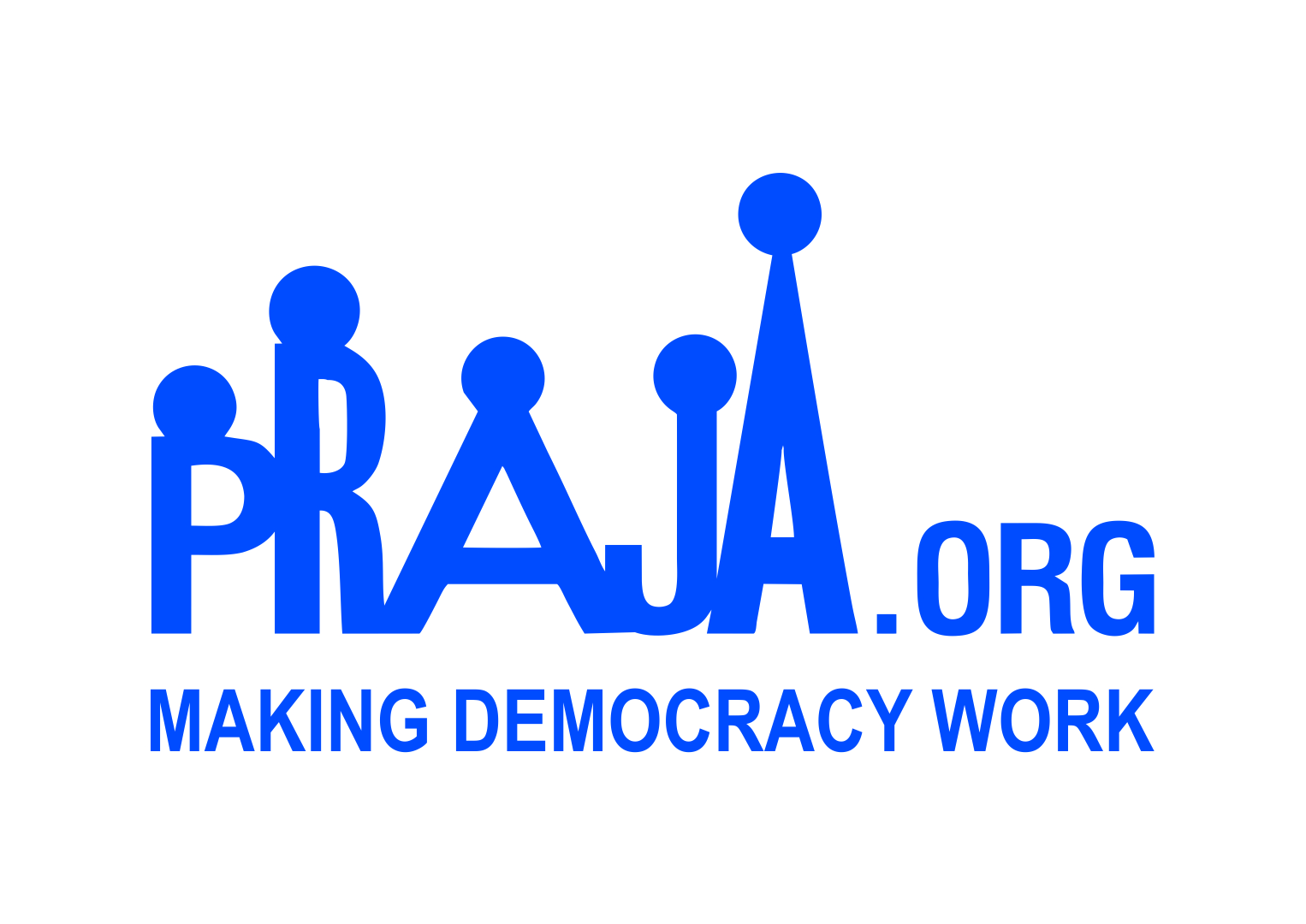 What Needs to be Done
Functioning of Ward Committees needs to be strengthened. This can happen only through effective deliberation by councillors, on constituency-wise civic issues, using appropriate devices in Meetings.
Councillors need to study civic issues pertaining to their constituency, prepare their agendas and push these in the Committee meetings in a planned way. 
Councillors need to follow up with the Administration regularly and demand answers.  
Coucillors need to demand from Administration monthly report of Citizens’ Complaints in the Ward Committee meetings.
13
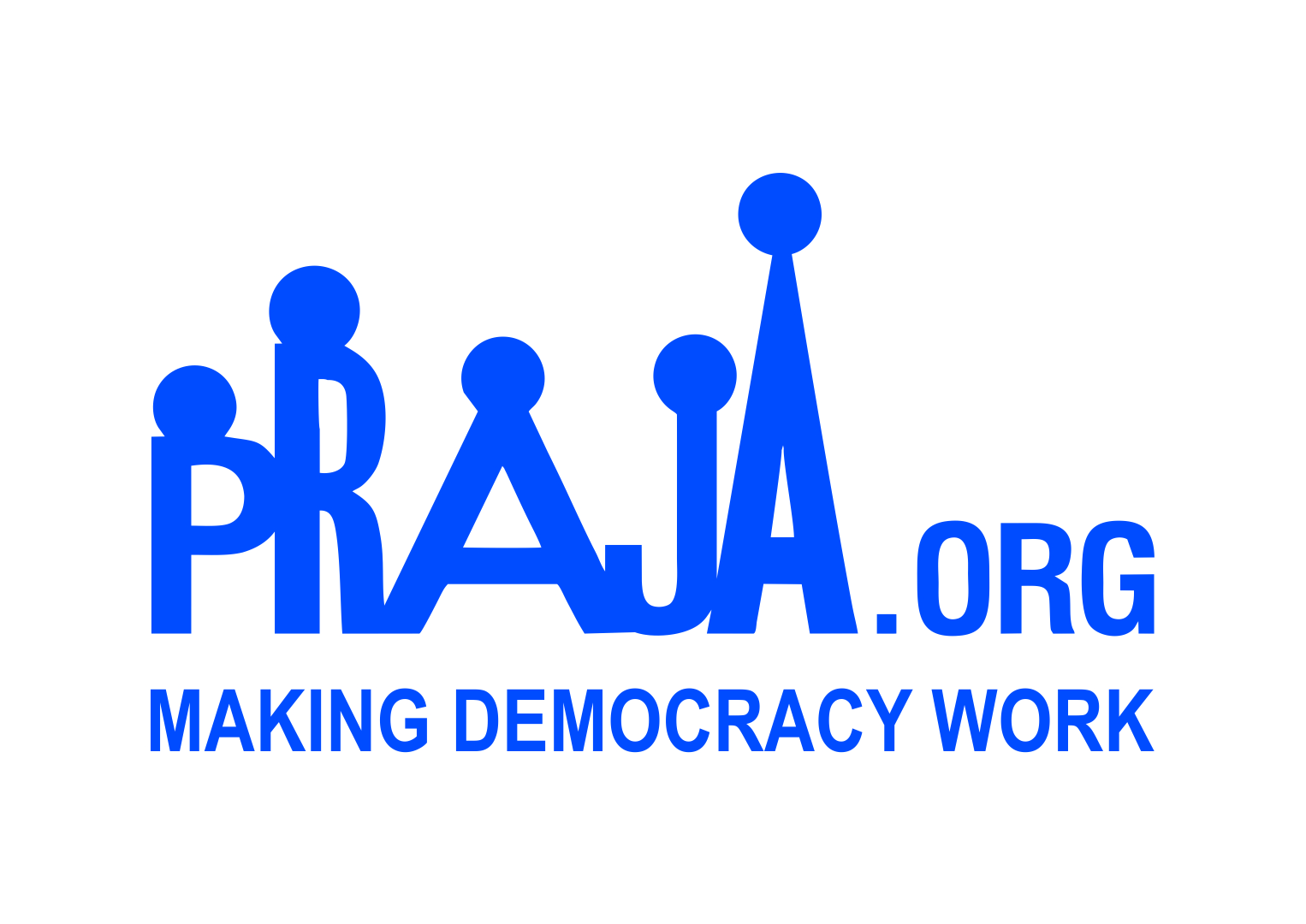 Comparison between top three citizen complaints and top three questions asked by municipal councillors in the Ward Committees in calendar year 2013
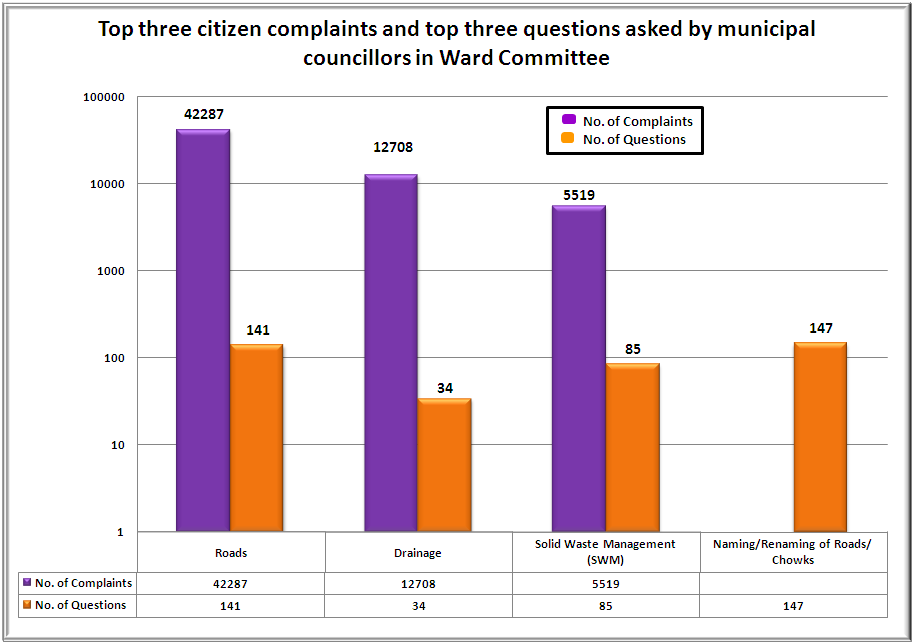 While the issue most affecting citizens was Roads (42,287 complaints), our Municipal Councillors were more focused on raising the issue of ‘Renaming of roads/chowks’, with maximum number of questions (147) asked on the latter.
14
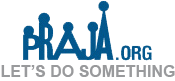 Top Four Civic Complaints in Mumbai during 2012 & 2013
The increase in Road related complaints is primarily due to the new Potholes complaint system developed by the Corporation. This only emphasises the need for a technologically advanced, centralised, user-friendly and effective complaints redressal mechanism.
15
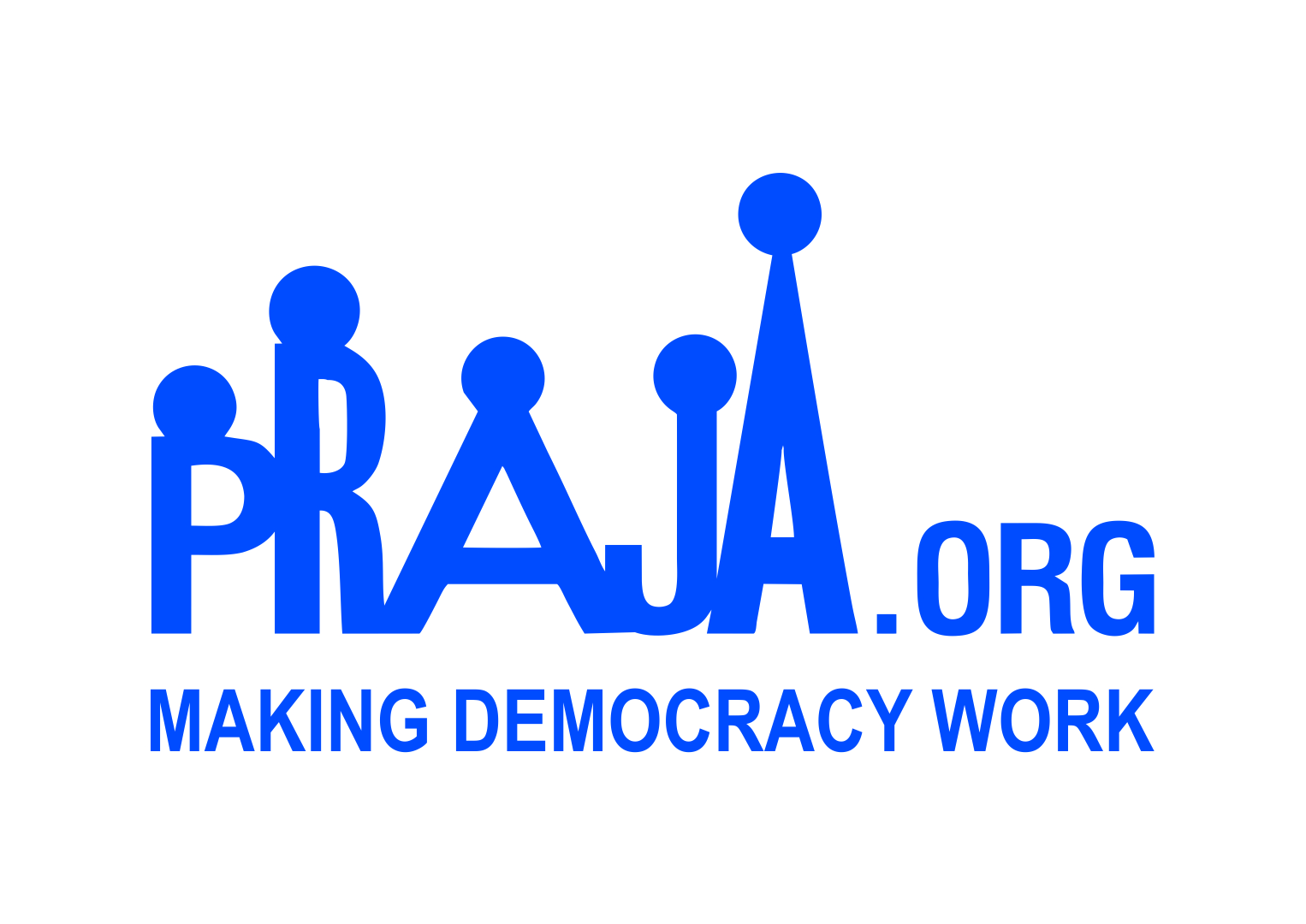 Civic complaints on ‘Potholes on the Roads’ in the Calendar Years 2012 and 2013
The above data presents the number of complaints registered on Central Complaint Registration System (CCRS) and MCGM’s Portal (http://www.voiceofcitizen.com) of Pothole tracking software across the wards for the years 2013.
16
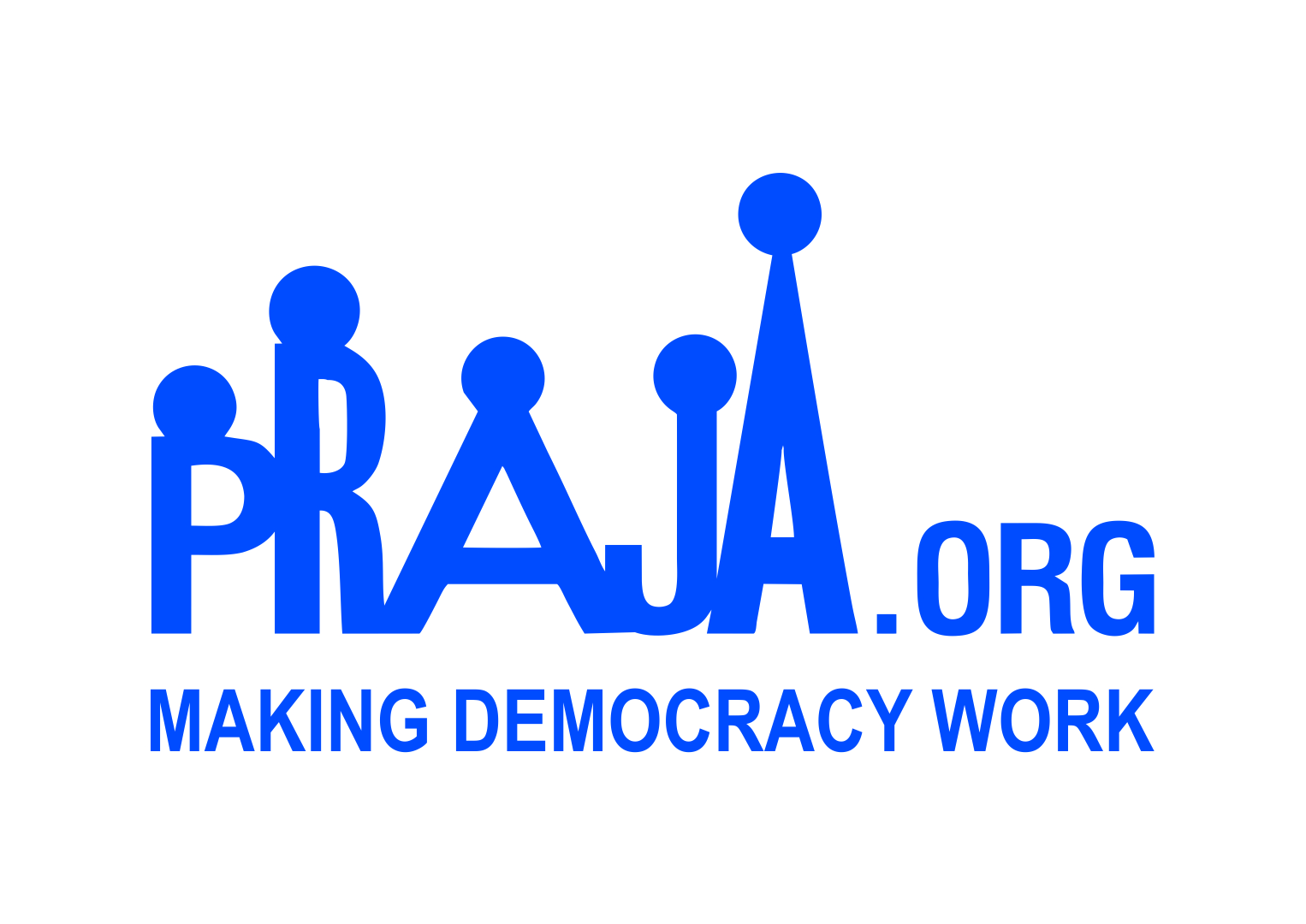 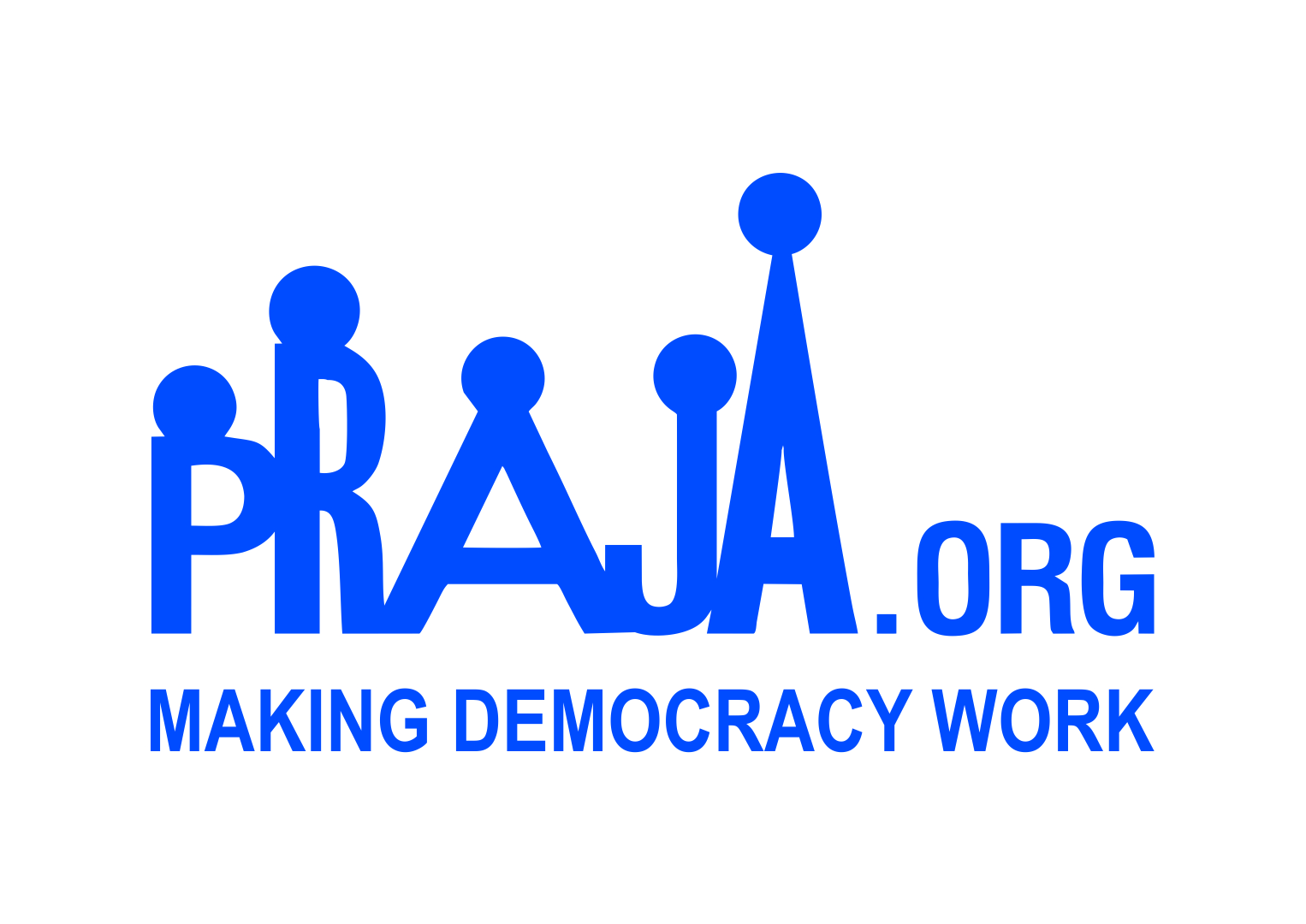 Ward-wise status report of complaints in year 2013
17
What needs to be done
Emphasis on the need for a technologically advanced, centralised, user-friendly and effective complaints redressal mechanism 
Integration of all complaint portals with Centralised Complaint Registration System (CCRS).
Officers need to include an ACTION TAKEN REPORT (ATR) on the complaints, which should include the councillor code number to track down the officer who has/should have resolved the complaint. ATR  should be shared with the complainant.
Complaint should be closed only after satisfaction of the complainant.
A robust Standard Operating Procedure (SOP) needs to be adopted and strictly followed by the administration for redressing complaints.
Citizens need to participate more actively by using grievance systems and pressurise the Municipal Corporation to provide better civic  services.
18
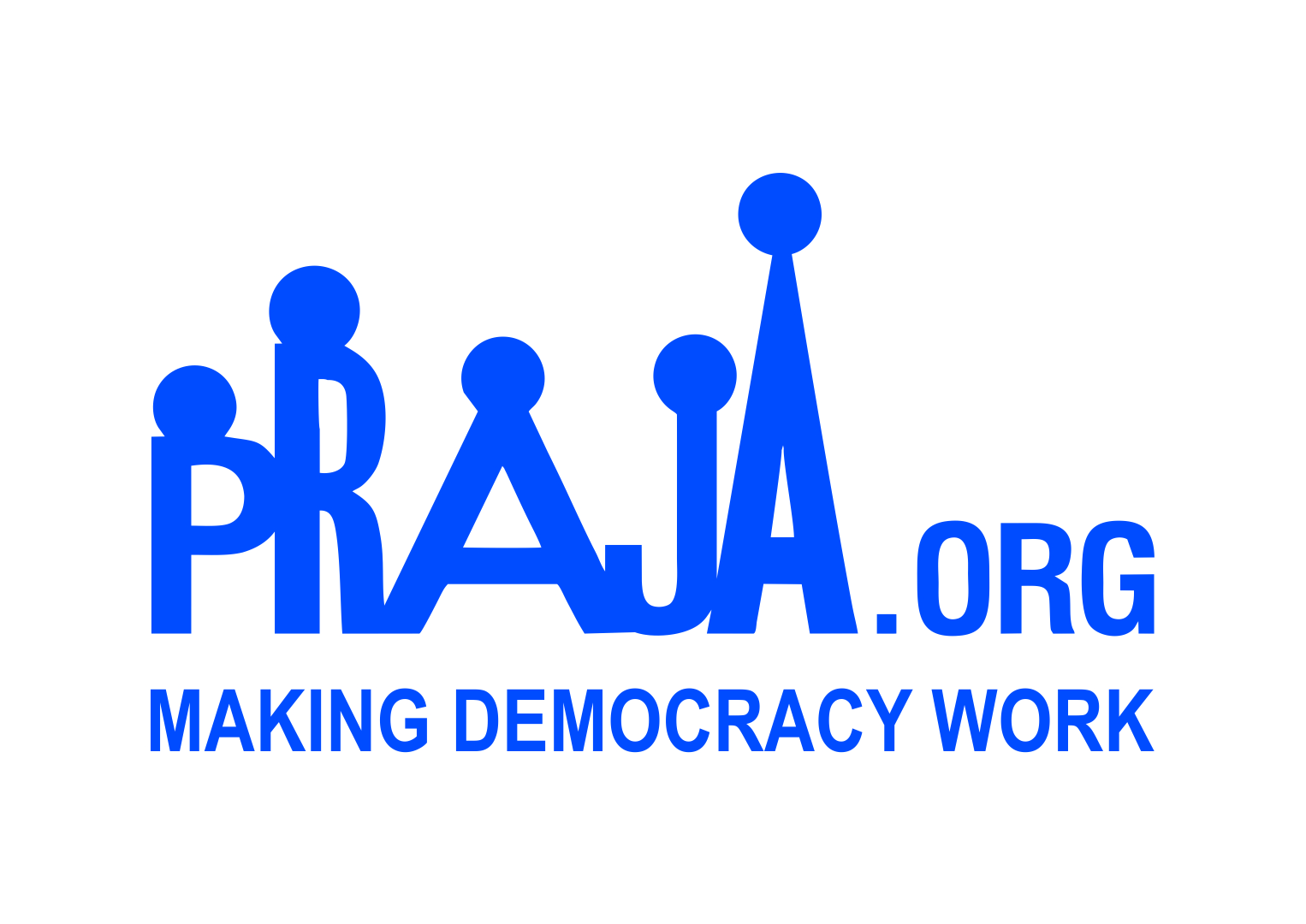 THANK YOU !!!
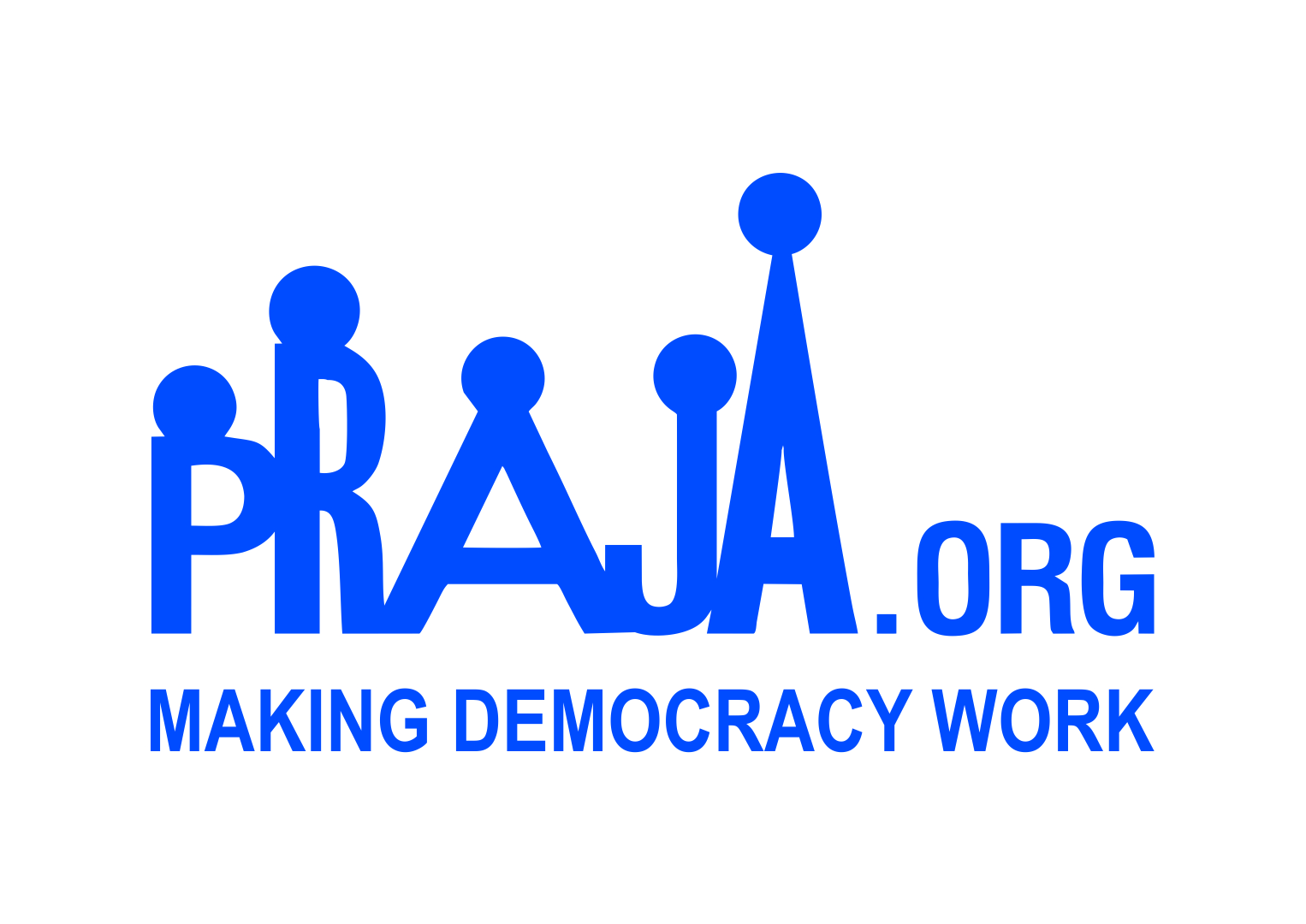 19